JOURNÉE SCIENTIFIQUE DU CMHP23 Septembre 2021
L’HÉMOPHAGOCYTOSE LYMPHO-HISTIOCYTAIRE (HLH) 
A DÉBUT NÉONATAL
Unité Immuno-Hématologie et Rhumatologie pédiatrique
Hôpital Necker-Enfants malades, Paris

Pr S Blanche, Pr D Moshous
Kane Awa (Sénégal)
Le Syndrome d’Activation Macrophagique
AUTOIMMUNITE
GENETIQUE
Biologie
Pancytopénie
Fibrinopénie
Hyperferritinemie
Clinique
Fièvre 
Hépatosplénomégalie 
Oedeme
Cytologie
Hemophagocytose
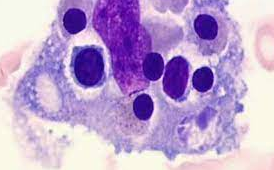 INFECTIEUX
ONCOLOGIE
ACTIVATION PATHOLOGIQUE DU LYMPHOCYTE T CYTOTOXIQUE
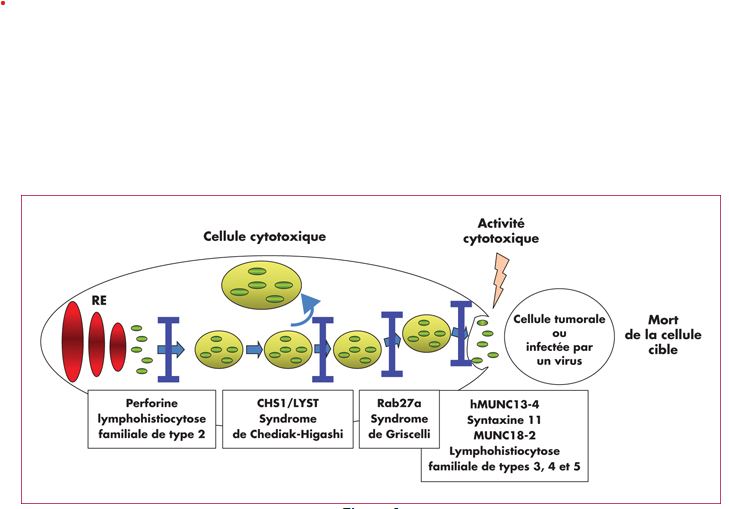 Rappel
Majorité HLH génétique/ défaut granules cytotoxique


Défaut cytotoxité => Activation incontrôlée du LT CD8/ CPA

Signes clinico-biologique
METHODOLOGIE
Résultats
Résultats
Réanimation : 12/13 enfants 
Ventilation Invasive : 7/13
Résultats
IMMUNOSUPPRESSION PAR ANTICORPS MONOCLONAL ANTI LYMPHOCYTAIRE T (CD52): ALEMTUZUMAB Mab Campath®

Association : CYCLOSPORINE + CORTICOIDES
Résultats
Conclusion
Lymphohistiocytose Hémophagocytaire génétique à début néonatal : Affection rare, sévère mais curable



Intérêt des traitements ciblés / GMO
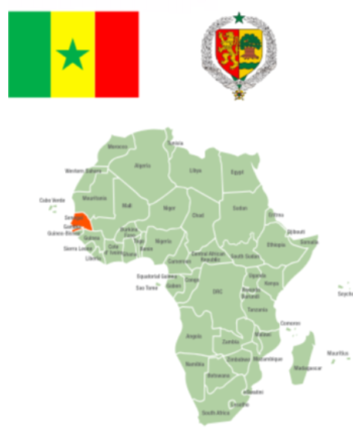 Awa Kane/ REHP
Découverte Prise en charge DIP: 
-Affection encore peu connu / déficit immunitaire dominé/VIH

-Equipe en cours de formation (Immunologistes, pédiatres, hématologistes, association de malades)

VIH/ DIP : Similitudes/  leçon acquises 

Stage UIHR
-Appproche diagnostique systématisée, prise en charge/ type DIP

Objectifs / retour au Sénégal: 
Court-Moyen terme : appliquer cette approche afin de diagnostiquer plus d’enfants, et proposer une approche thérapeutique simplifiée (antibioprophylaxie, cure d’Ig)
Long terme: GMO/ non encore accessible (Maghreb, Afrique du Sud)
Remerciements
CMHP

Pr Stéphane Blanche

Pr Ousmane Ndiaye

Pr Despina Moshous

Pr Dièye Tandakha

Toute l’équipe de l’UIHR

Tous mes co-internes des différents semestres à l’UIHR